ตราประจำสถาบันของท่าน (ถ้ามี)
การประชุมวิชาการระดับชาติวิทยาลัยเทคโนโลยีสยาม
(Techcon 2023 National Conference)
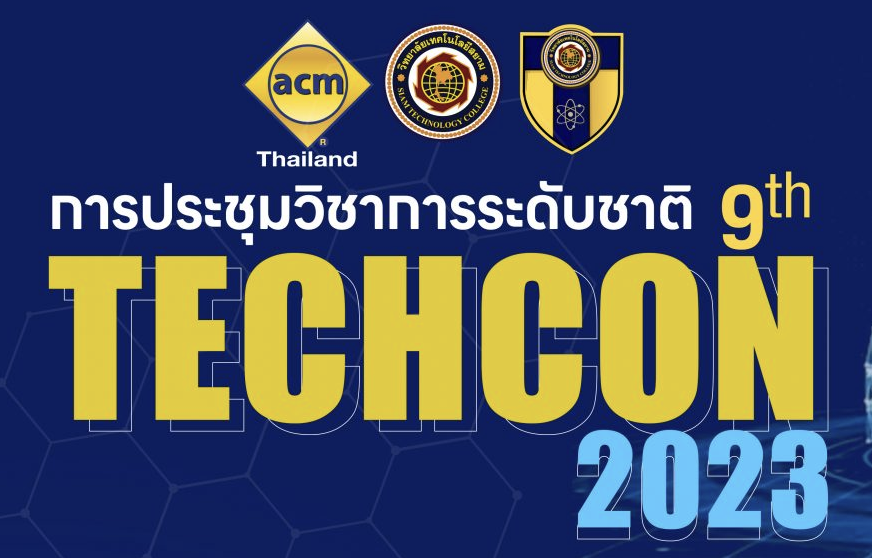 องค์ประกอบการบริหารสถานศึกษาในยุคดิจิทัลของสถานศึกษา  
สังกัดสำนักงานเขตพื้นที่การศึกษากรุงเทพมหานคร
ประชุมวิชาการระดับชาติวิทยาลัยเทคโนโลยีสยาม (Techcon 2023  National  and International Conference)